NEZABUDNI! – obleč sa za
 „POVOLANIE“!
kariérko aktivity pre mladších žiakov
Milé deti!Viete čím by ste chceli byť , keď budete veľkí?Čo všetko dokážete , čo vás baví a  zaujíma?Pozývame VÁS na veľkú OBJAVOVAČKU žiackych zručností a sveta povolaní.Čakajú VÁS zaujímavé kariérko aktivitky, súťaže, tvorivé dielničky........
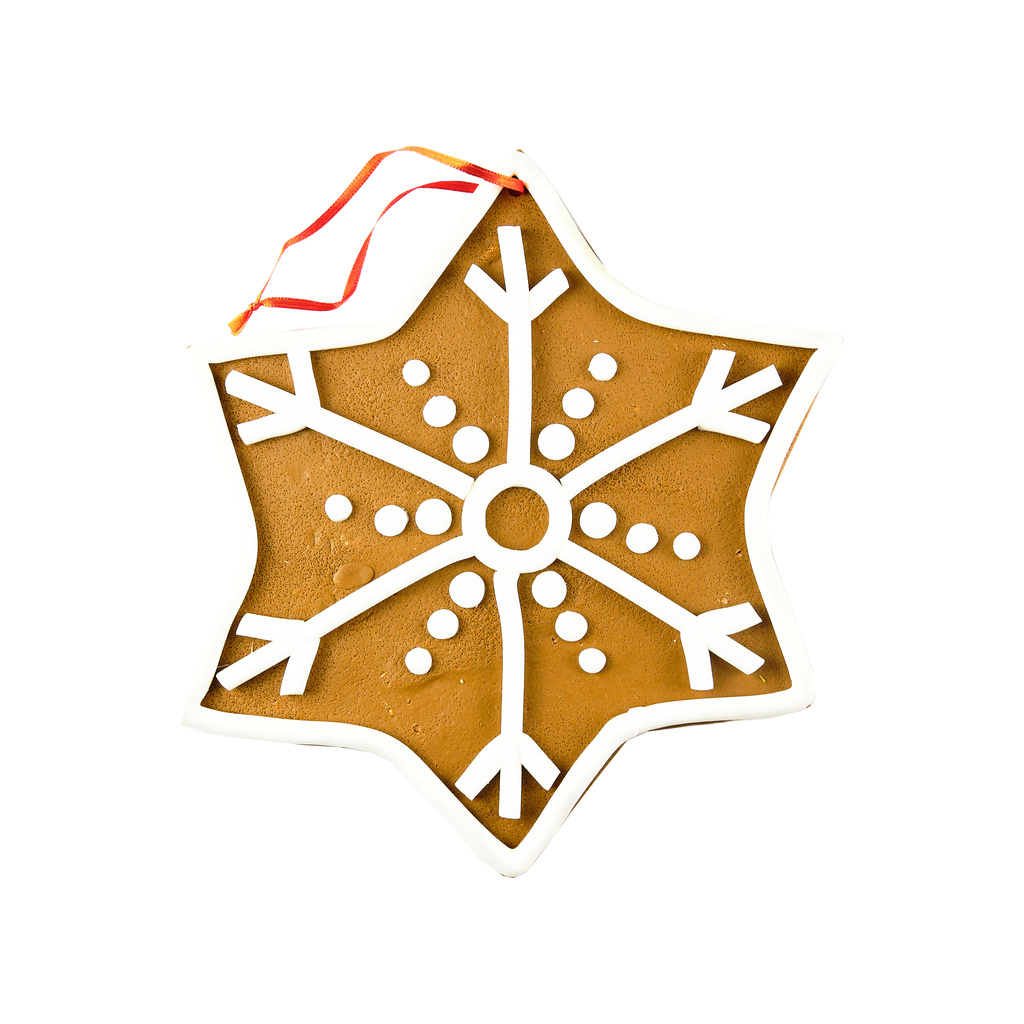 TEŠÍME SA NA VÁS!
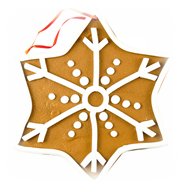 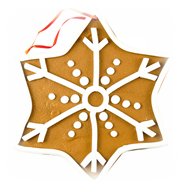 Kariérová poradkyňa MONIKA z CPP VEĽKÝ KRTÍŠ A HOSTIA zo stredných škôl
1. ročník  -  POVOLANIE SNOV
ZRODILI SA HVIEZDY
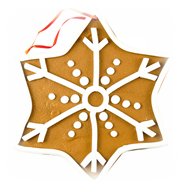 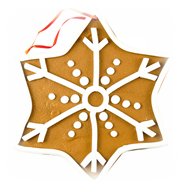 Milé deti poznáte svet povolaní? 
Čím by ste chceli byť, keď vyrastiete?
Pozývame VÁS do HÁDANKOVA povolaní   - KTO je to????
 Spoločnými silami pohľadáme Stratené povolania ,
nakreslíme POVOLANIE SNOV.
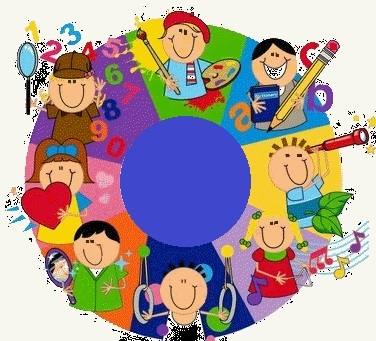 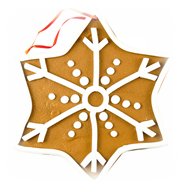 TEŠÍME SA NA VÁS – 9.12.2024
NEZABUDNI prísť oblečený za POVOLANIE!
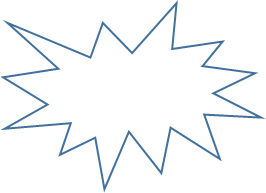 2. ročník - NEZVYČAJNÉ POVOLANIA
ZRODILI SA HVIEZDY
Veľký Krtíš je výnimočný okres. Máme tu mnoho nezvyčajných povolaní , ktoré inde nenájdeme. 
Viete, ktoré sú to?  Čaká nás VEĽKÉ PÁTRANIE.....
 
a POZNÁTE niekoho , kto má nezvyčajné povolanie? Ak nie - nevadí. 
„Ujo včelár , teta floristka“ VÁM  porozprávajú o svojich povolaniach veľa zaujímavého a bude aj PREKVAPENIE – tvorivé dielne!
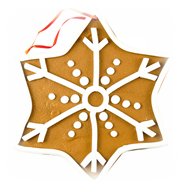 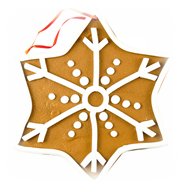 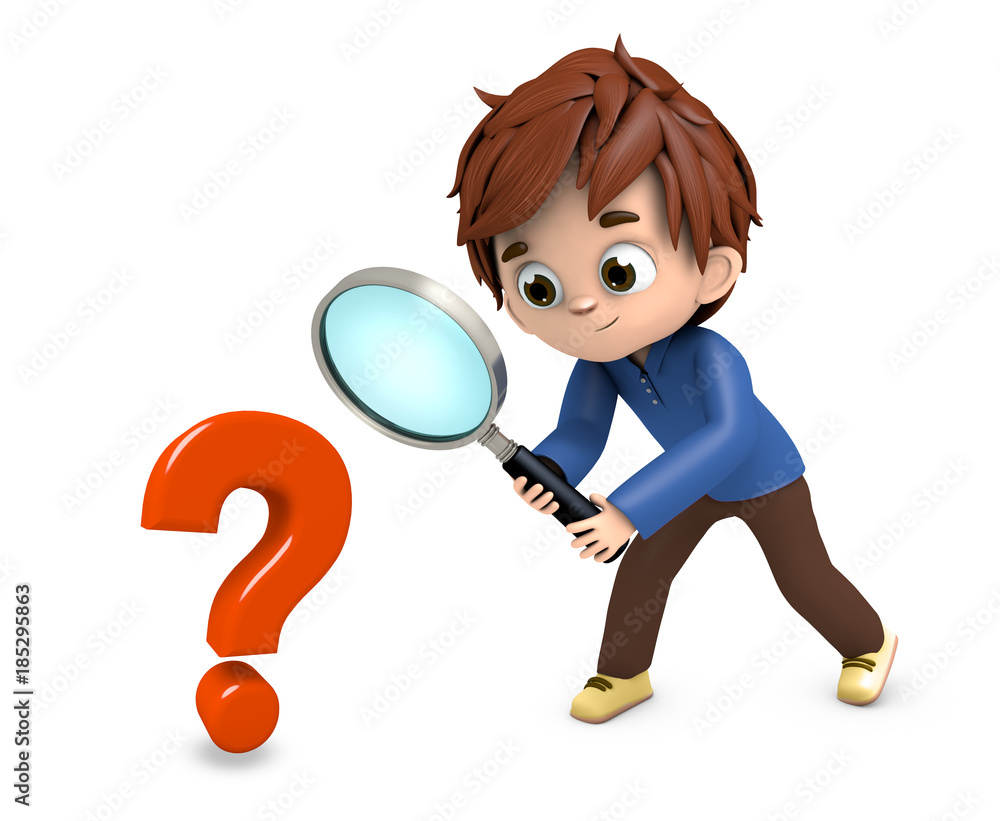 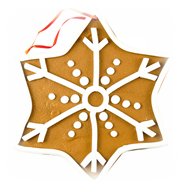 TEŠÍME SA NA VÁS  - 12.12.2024
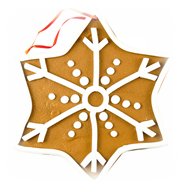 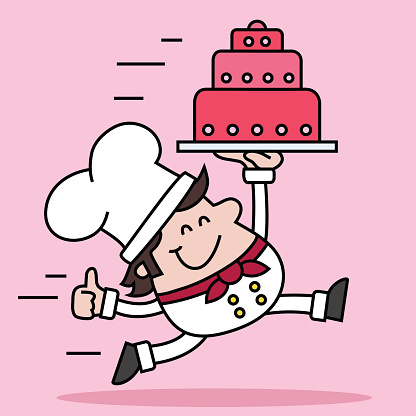 3.ročník – Vianočný špeciál
Moja mama pečie zdravšie ako tvoja
Máte rodinné recepty , o ktoré by ste sa radi podelili s ostatnými?
Ste doma  v kuchyni skvelý tím? Príďte predviesť svoje cukrárske zručnosti  spolu s maminou , sestrou, ocinom,  babkou, dedkom......
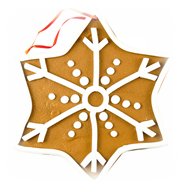 ALE POZOR!
 Všetci tretiaci budú mať možnosť vyskúšať si  svoje CUKRÁRSKE ZRUČNOSTI v cukrárskej dielničke
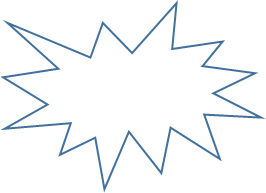 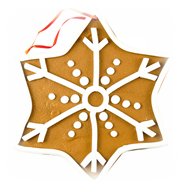 ZRODILI SA HVIEZDY
TEŠÍME SA NA VÁS – 10.12.2024
4.ročník - Superschopnosti v našej triede
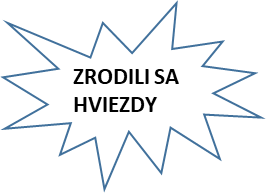 Každý máme nejakú superschopnosť, ktorá nás robí výnimočnými. KTORÁ JE TÁ TVOJA?
Tešíme sa na  vaše hviezdy a 
                       VYSNÍVANÉ POVOLANIE
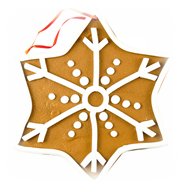 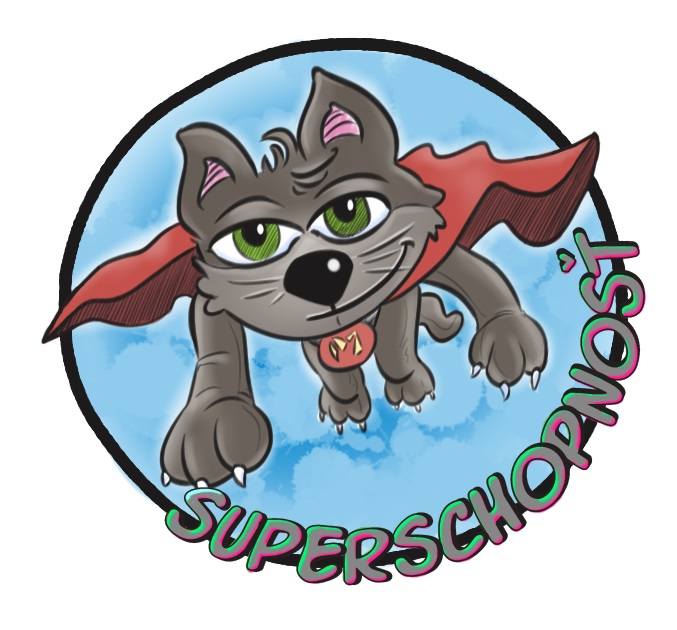 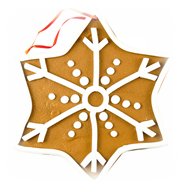 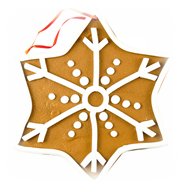 TEŠÍME SA NA VÁS  - 11.12.2024
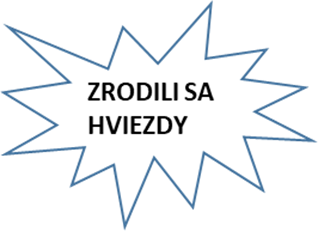 ZRŠ 3./4.R - POVOLANIA BUDÚCNOSTI
Digitálne zručnosti, tvorivosť, spolupráca....svet robotov a technológií
Svet práce sa rýchlo mení . 
Povolania zanikajú a nové vznikajú. Je veľmi pravdepodobné , že povolanie , v ktorom budete pracovať ešte ani neexistuje.....
Zážitkovým spôsobom sa pozrieme  do budúcnosti a 
bude aj PREKVAPENIE!
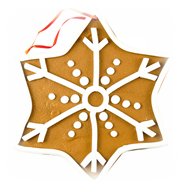 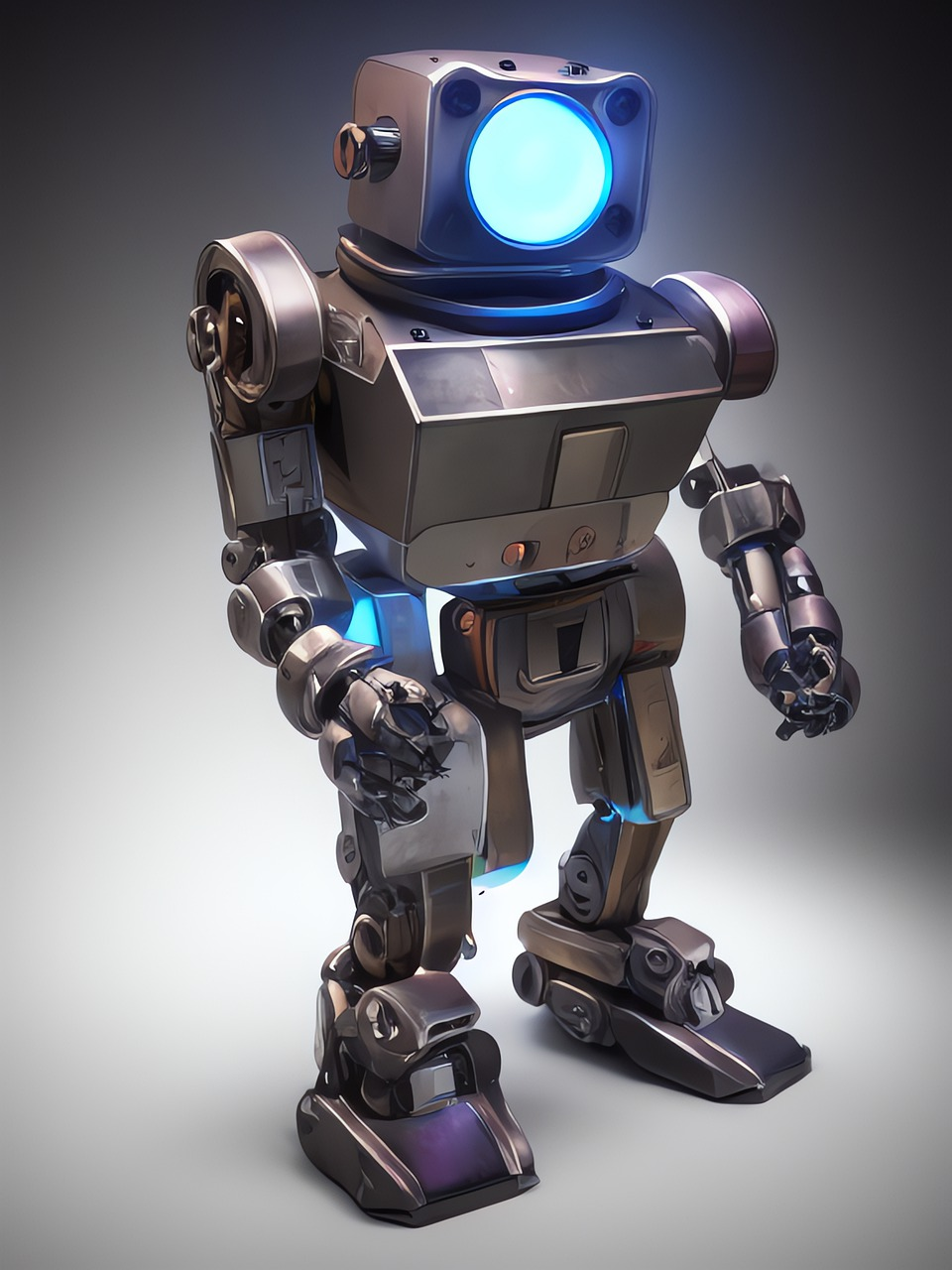 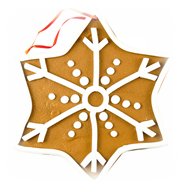 TEŠÍME SA NA VÁS  - 10.12.2024
RodičiaMáme doma hviezdy
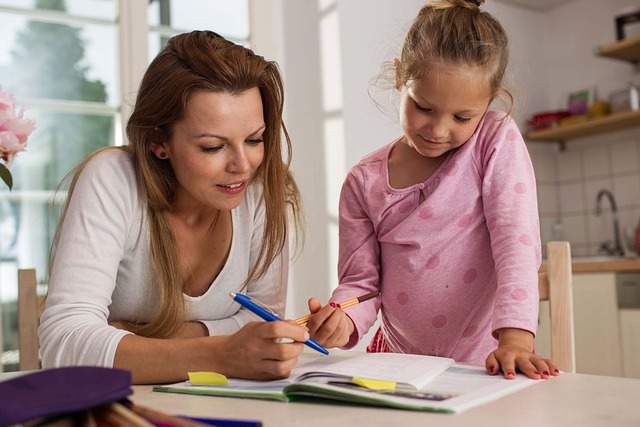 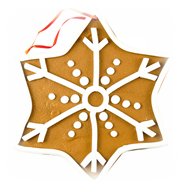 Po dohode online/ prezenčne
Interaktívna prednáška/ webinár pre rodičov a všetkých, ktorých téma Ako objavovať talenty svojich detí zaujíma
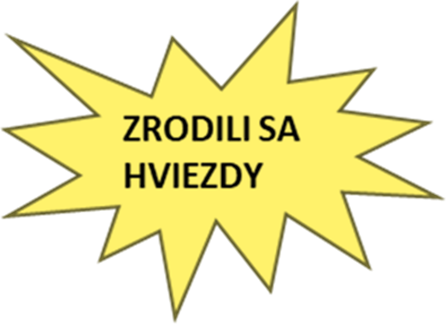 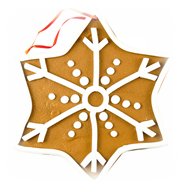 TEŠÍME SA NA VÁS!